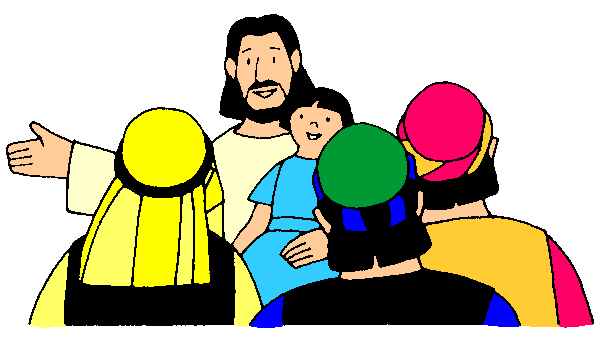 Holy Week & Easter
Note: Any videos in this presentation will only play online. After you download the slideshow, you will need to also download the videos from YouTube & add them back into your PowerPoint.
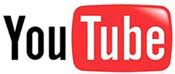 We present these messages at Bee Creek Park in College Station, TX. If you would like to watch the video of the service with this message, click here:
http://campaignkerusso.org/?p=10267
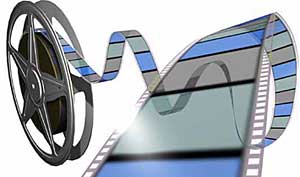 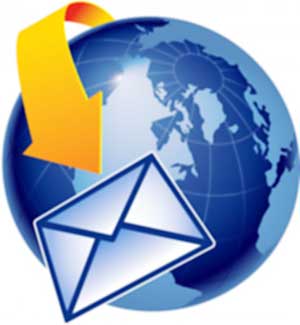 We would love to know more about the people who download our lessons & sermons. We invite you to email us & let us know where & how you use them. 
info@ckbrazos.org
Next Slide  Song: He is RisenDownload Here:http://youtu.be/MXlNGcHPYGE
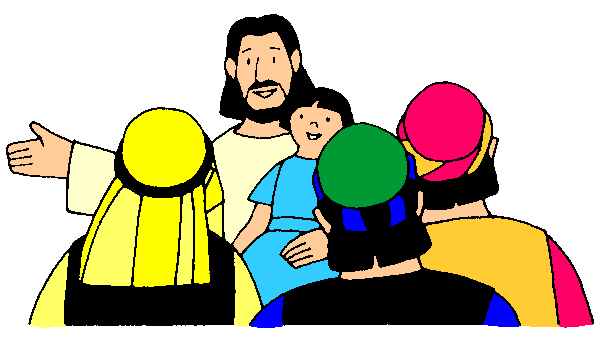 Holy Week & EasterLesson 1
Next Slide  Video: 
Jesus on Donkey

Download Here:
http://youtu.be/DX54WZeRq0A
Let’s Talk About It – 1a
Why do you think Jesus liked to be with people?
Why did several people like to be with Jesus?
When Jesus spent time with people, why did He use the time to teach them? 
What does the time of His “passion” mean?
Do you think He wanted to suffer and die?
Would you suffer and die to save the people you love?
How would you act if you knew you had just one more week to live?
If Jesus knew they would kill Him in Jerusalem, why did He go to there?
Let’s Talk About It – 1b
Why didn’t Jesus run and hide?
Why do you think Jesus rode on a humble donkey instead of a big fancy horse like the Roman leaders liked to do?
What did the people do when Jesus rode into town on the donkey?
What would the stones do if the people had stopped shouting--why?
Why would the people shout His praises one day and then kill Him a week later?
Do we ever act one way in church and then another way away from church?
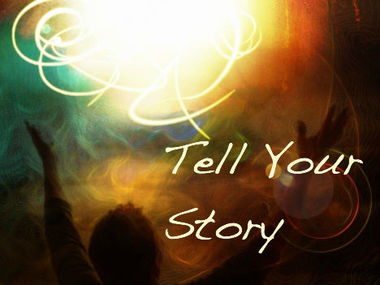 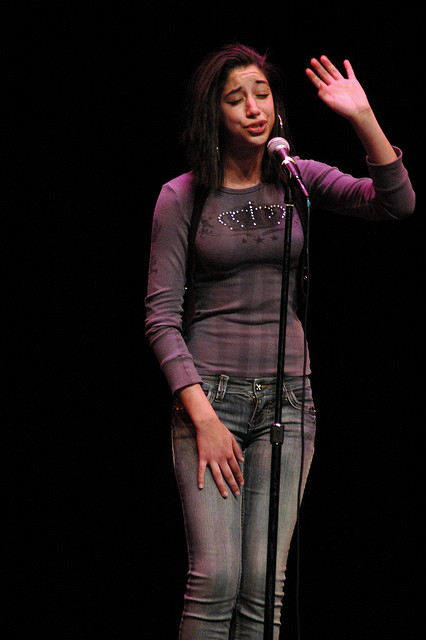 “If you openly say, ‘Jesus is Lord’ and believe in your heart that God raised him from death, you will be saved.” 
Rom. 10:9
What did you learn today?

What have you been thinking about The Lord lately?
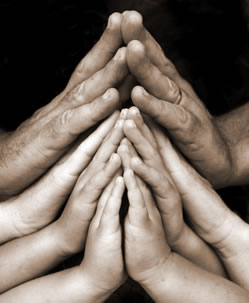 Close in Prayer
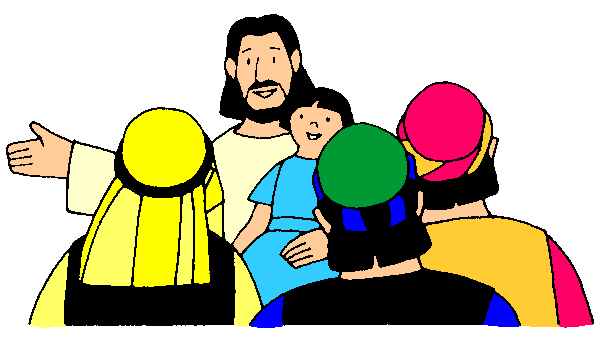 Holy Week & EasterLesson 2
Next Slide  Video: 
Money Changers

Download Here:
http://youtu.be/42Wy5CXwoz0
Talk About It – 2a
What did Jesus do to the money hungry merchants in the Temple?
How did Jesus feel about the Temple?
According to Scripture, how was the Temple supposed to be used?
How were the greedy merchants using it?
Do people today try to use the church and Christianity just to fill their own packets—how?
The bible says our bodies are also God’s Temple—How does Jesus feel about us?
How are we suppose to use our bodies?
Do we ever use our bodies in bad ways? When?
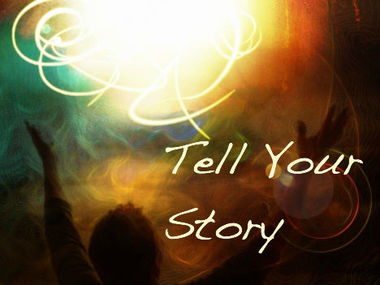 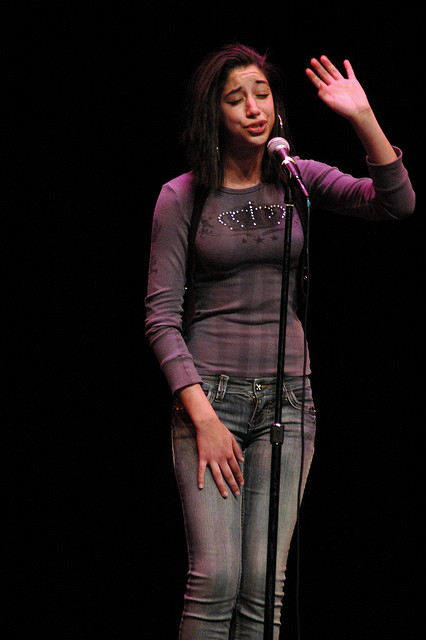 “If you openly say, ‘Jesus is Lord’ and believe in your heart that God raised him from death, you will be saved.” 
Rom. 10:9
What did you learn today?

What have you been thinking about The Lord lately?
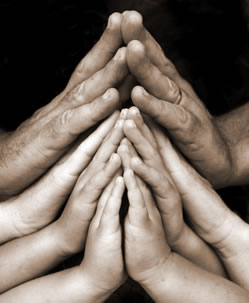 Close in Prayer
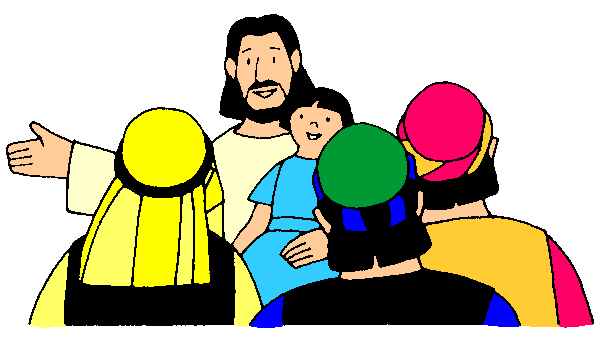 Holy Week & EasterLesson 3
Next Slide  Video: 
Jesus Teaches

Download Here:
http://youtu.be/seC3_JET2SI
Talk About It – 3a
Did you ever sit in church and feel like the preacher was talking all about you personally?
Does that make you mad or sad?
Jesus told a story about a man who owned a grape farm and He rented it out to His workers—did they happily do their work and give Him His grape harvest?
What did the bad tenants do to the three messengers sent to gather the harvest?
What did people do to the prophets God sent?
Whom did the vineyard owner send next thinking they would surely love and respect him?
Talk About It – 3b
Who did the Father send expecting that they would love and respect him?
What did the evil tenants do to the owner’s son?
What did people do to God’s son?
Why did the religious elders get mad at Jesus for telling this story?
What happened to the stone that the builders rejected?
How is Jesus like the rejected stone?
How can we fall on the stone?
What will happen to our old sinful self if we fall on Jesus and ask His forgiveness?
Talk About It – 3c
What will happen if we resist Jesus and never fall on our face before Him? 
Why do you think the religious elders wanted to rid themselves of Jesus?
What happened to the disciple named Judas?
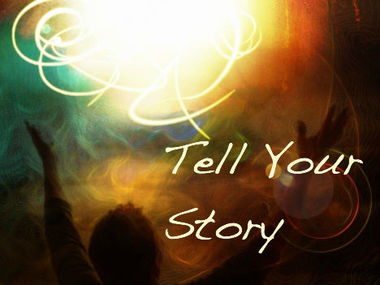 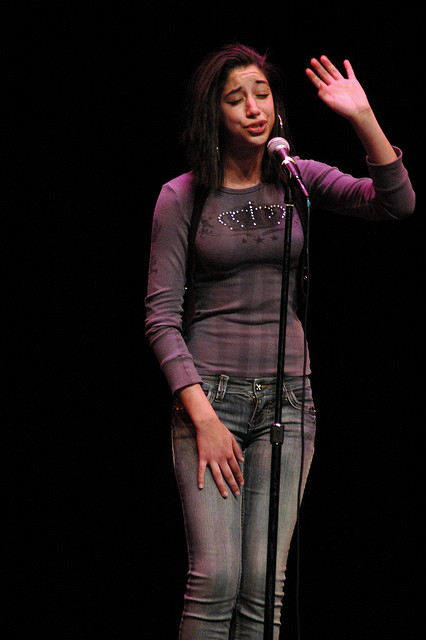 “If you openly say, ‘Jesus is Lord’ and believe in your heart that God raised him from death, you will be saved.” 
Rom. 10:9
What did you learn today?

What have you been thinking about The Lord lately?
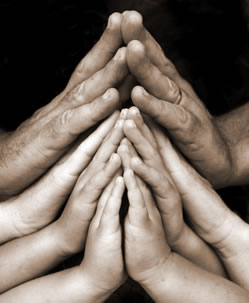 Close in Prayer
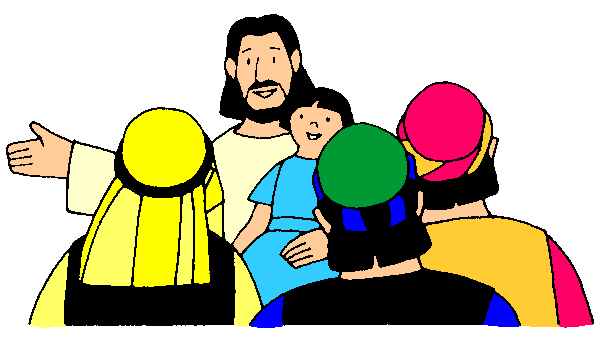 Holy Week & EasterLesson 4
Next Slide  Video: 
Last Supper

Download Here:
http://youtu.be/qZwaCLZG1x0
Talk About It – 4a
What do we call the last meal Jesus ate with His friends? 
Why do you think Jesus liked eating meals with His friends?
What did Jesus do before He tore (or broke) the bread?
Why did Jesus say that a broken, torn loaf of bread is like His body?
How is receiving Jesus into our hearts like eating a piece of bread?
What did Jesus say the grape wine was like?
In what way was it like His blood?
Talk About It – 4b
Why did Jesus let the bad people spill (or pour out) His blood?
How many people can be forgiven now that Jesus let them break His body and pour out His blood?
What bad person did Jesus say was sitting with them at the table?
Why do you think Jesus liked to call Himself “The Son of Man?”
What did Jesus say must happen to Him?
Where did they all go after dinner?
Next Slide  Video: 
Jesus Prays

Download Here:
http://youtu.be/YuQ8G7xb1bo
Talk About It – 4c
In the Garden, what did Jesus ask His friends to do for Him?
When Jesus asked His Father for another “cup” to drink (meaning a less painful way to save the world from sin) what was He feeling?
Why do you think Jesus said, “Let your will be done rather than mine?” 
What appeared to strengthen Jesus?
How does God strengthen us sometimes?
Jesus’ inner struggle was so intense, what happened to His sweat?
Talk About It – 4d
What kinds of prayers in our lives might be a struggle (a battle) for us?
What were Jesus’ friends doing while he was struggling in prayer?
What did He warn them to pray for themselves?
In what ways might Christians be sleeping when we should be watching and praying?
What might happen to us if we fail to watch and pray?
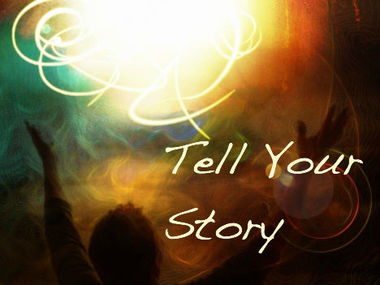 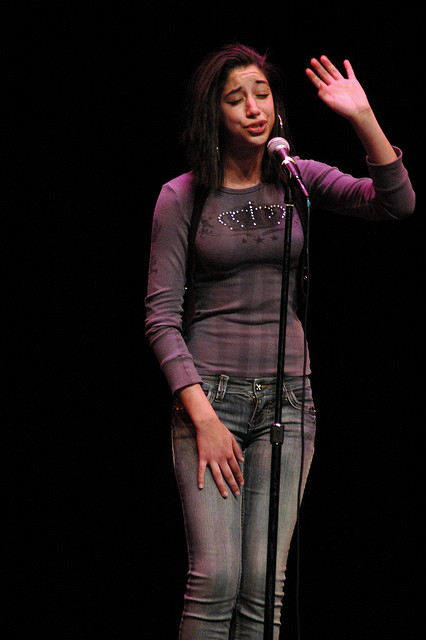 “If you openly say, ‘Jesus is Lord’ and believe in your heart that God raised him from death, you will be saved.” 
Rom. 10:9
What did you learn today?

What have you been thinking about The Lord lately?
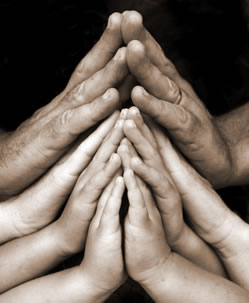 Close in Prayer
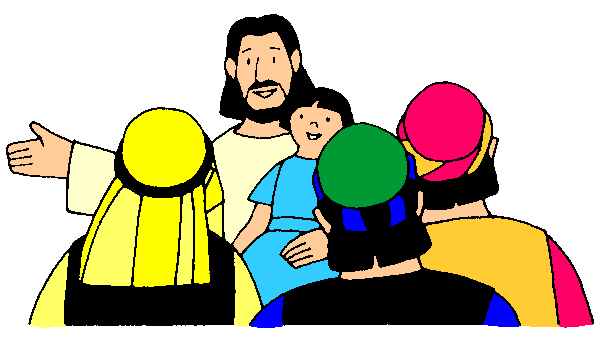 Holy Week & EasterLesson 5
Next Slide  Video: 
Betrayal and Arrest 

Download Here:
http://youtu.be/r7MY3e1ckz4
Talk About It – 5a
What did Judas (Jesus’ dear friend) do?
Do we ever betray Jesus? How?
Do we ever act as if we love Him but, at the same time, we are betraying Him in our lives?
Why did Jesus tell His friends not fight for Him with swords?
What are some right ways to fight for Jesus?
What did He do for the wounded soldier’s ear?
Can we love people who are trying to hurt us?
Why did Jesus’ friends all run away?
Are we ever afraid (like them) to tell the world that we love Jesus?
Next Slide  Video: 
Arrest and Questioning 
Download Here:
http://youtu.be/SVYWJSb_ueU
Talk About It – 5b
Do you think Jesus had a fair trial? Why not?
How does it feel when people lie and say bad things about you?
Do people often say bad things about Christians? Why?
Was Jesus really The Messiah—The Son of God?
Where did Jesus say He (The Son of Man) would be sitting from then on?
Why is Jesus called both the “Son of God” and the “Son of Man?”
Where did they decide to take Jesus at the end of the trial?
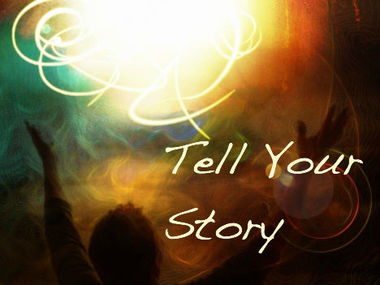 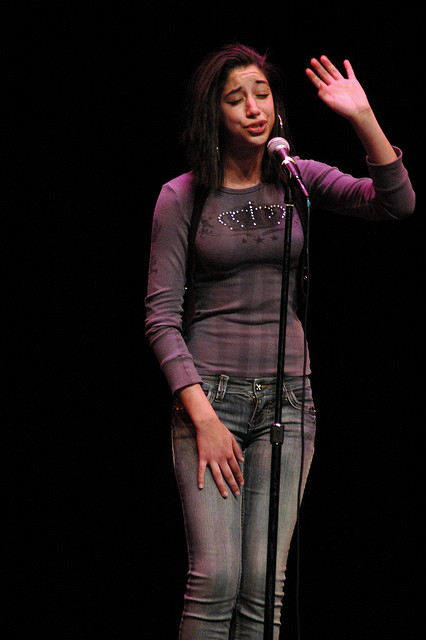 “If you openly say, ‘Jesus is Lord’ and believe in your heart that God raised him from death, you will be saved.” 
Rom. 10:9
What did you learn today?

What have you been thinking about The Lord lately?
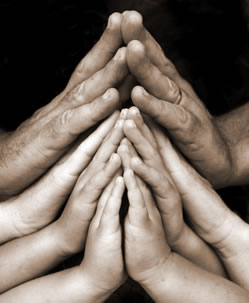 Close in Prayer
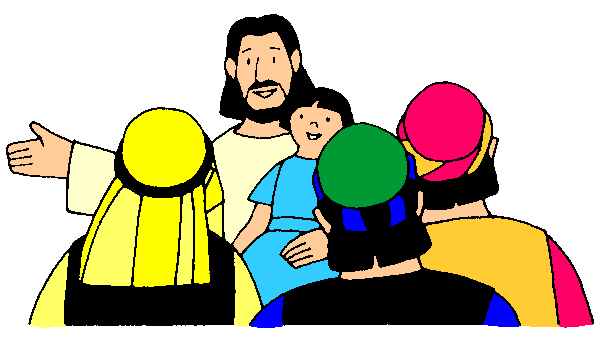 Holy Week & EasterLesson 6
Next Slide  Video: 
Arrest and Questioning 
Download Here:
http://youtu.be/SVYWJSb_ueU
Talk About It – 6a
When they took Jesus to Pontius Pilate, did the Roman leader believe the lies of the Jewish leaders?
Do we ever turn against Jesus, or do things we know are wrong? Why? 
Do you think Pilate knew the Jewish religious leaders were just jealous of Jesus?
Was Jesus the King of the Jews?
Was He an Earthly king that Caesar had to fear?
Why do you think the soldiers made fun of Jesus?
Talk About It – 6b
Do they still make fun of Jesus’ children? Why?
Why do you think the Jewish leaders chose the criminal, Barabbas, over Jesus?
The bible says that we, who are sinners, deserve punishment. Why do you think Jesus was willing to take our whipping?
Next Slide  Video: 
Jesus’ Death 

Download Here:
http://youtu.be/iJblZg3-Pnc
Talk About It – 6c
How did they hang Jesus on the cross?
Did Jesus deserve to die?
Who deserves to die?
Are we all sinners?
Why was Jesus willing to die in our place?
Why did Jesus shout, “It is finished?”
Who’s punishment did Jesus suffer?
As Jesus hung on the cross, what did He ask His Father to do?
Could Jesus have saved Himself if He wanted to?
What did Jesus promise the thief hanging next to Him?
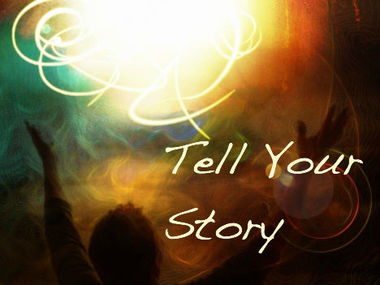 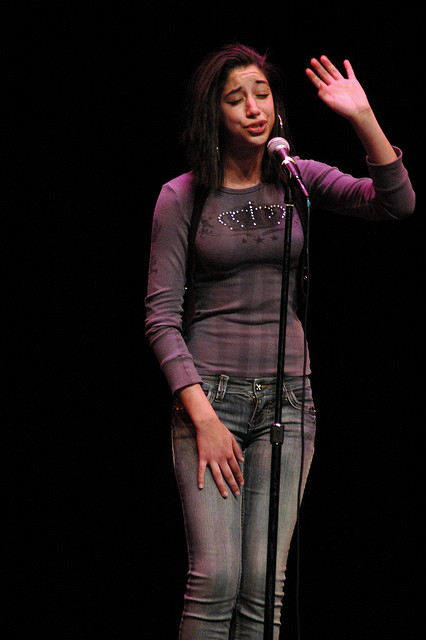 “If you openly say, ‘Jesus is Lord’ and believe in your heart that God raised him from death, you will be saved.” 
Rom. 10:9
What did you learn today?

What have you been thinking about The Lord lately?
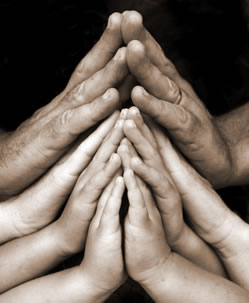 Close in Prayer
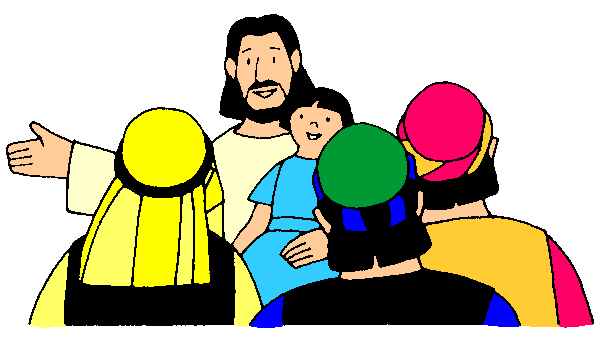 Holy Week & EasterLesson 7
Next Slide  Video: 
Burial of Jesus 

Download Here:
http://youtu.be/jCmyWLeED8g
Talk About It – 7a
Where did they bury Jesus?
Did Jesus own a house, a horse or even His own tomb?
Why do you think owning things on Earth wasn’t very important to Jesus?
If we are busy doing God’s work rather than trying to get things here on Earth, how will we get the things we might need (like when Jesus needed a tomb).
Why were Jesus’ friends sad when He died?
Next Slide  Video: 
Empty Tomb 

Download Here:
http://youtu.be/NUSPq_N-WV4
Talk About It – 7b
Why did the women go to the tomb of Jesus?
How are dead traditions different than a living relationship with Jesus?
Do we sometimes act like Jesus is just a dead man from history… and what is He really?
When the women got to the tomb, what did they find?
What amazing thing did the angel tell the women about Jesus?
Why do you think Jesus left behind His old clothes?
Talk About It – 7c
We can all put on our new lives if we, like old garments, leave behind our old lives. What will that new life be like?
What did the angel tell the women to do with the amazing news that only they knew?
Now that we know that Jesus is risen from the dead, what do you suppose God wants us to do with that knowledge?
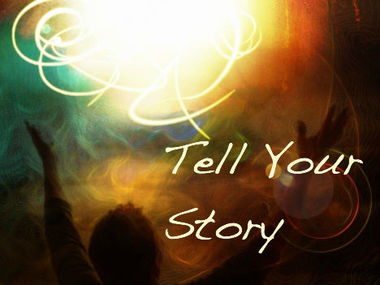 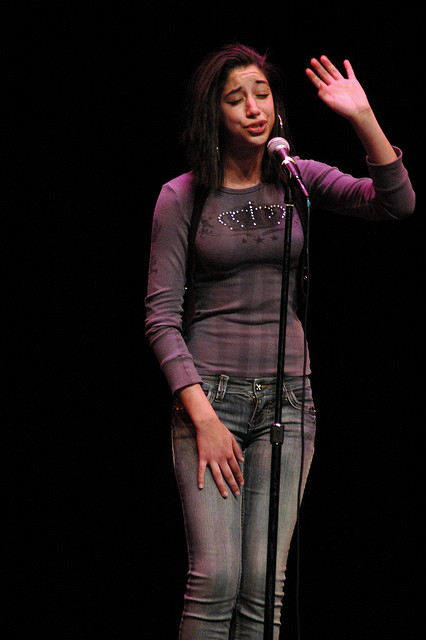 “If you openly say, ‘Jesus is Lord’ and believe in your heart that God raised him from death, you will be saved.” 
Rom. 10:9
What did you learn today?

What have you been thinking about The Lord lately?
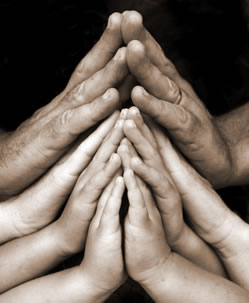 Close in Prayer
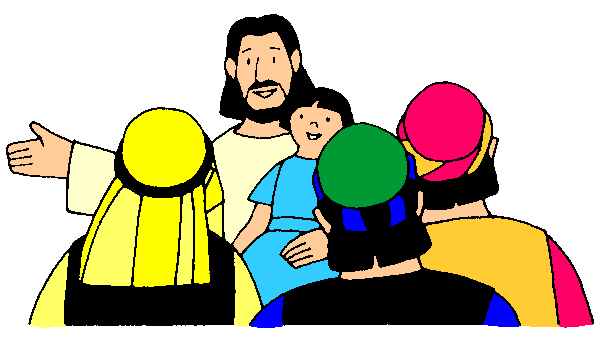 Holy Week & EasterLesson 8
Next Slide  Video: 
Resurrected Jesus 

Download Here:
http://youtu.be/oQGsyXXQx20
Talk About It – 8a
When did the women see Jesus, in the tomb or as they were going out to tell the others about Jesus being risen?
Why are we more likely to encounter Jesus as we are out doing His work?
What did Jesus do to help the others believe what the women were telling them?
How does Jesus help us do His work?
Why do you think Jesus wanted to be in the upper room with His friends?
What did Jesus have that a ghost does not have?
Talk About It – 8b
According to scripture, what was going to begin in Jerusalem?
What was the last thing Jesus told us to do?
Talk About It – 8c
Why is Easter so important?
What does Jesus’ death and resurrection mean for us?
Could we go to Heaven if Jesus had not died for us? Why not?
Why did Jesus do this for us?
What do we have to do to know Jesus and have our sins forgiven?
What happens when do we tell Jesus 3 things:
We are sorry for being bad (sinners).
We believe that He is God & He died for us & rose again.
We want to give our hearts and lives to Him.  



;
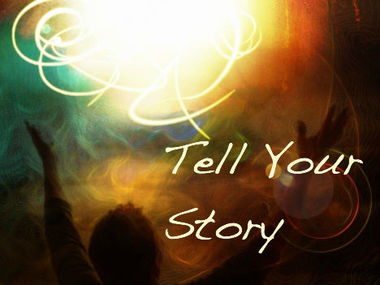 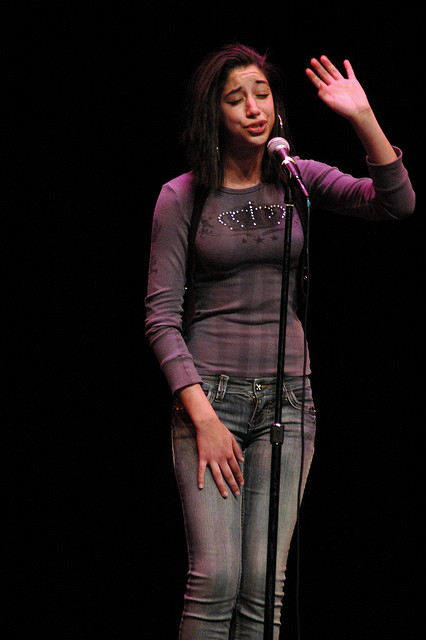 “If you openly say, ‘Jesus is Lord’ and believe in your heart that God raised him from death, you will be saved.” 
Rom. 10:9
What did you learn today?

What have you been thinking about The Lord lately?
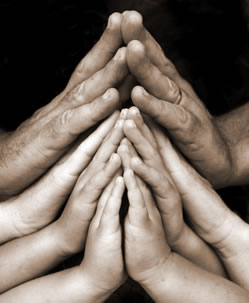 Close in Prayer
What is the Sinner‘s Prayer?
This is a prayer we can pray when we are ready to admit we are sinners and need Christ’s forgiveness.

It must be prayed with faith in our hearts and a readiness to have a life-changing encounter with Jesus Christ.
John Wesley’s Testimony

“…the preacher was describing the change which God works in the heart through faith in Christ and I felt my heart strangely warmed.”
Disciple’s Testimony

“They said to each other, ‘Did not our hearts burn within us while he talked to us on the road, while he opened to us the Scriptures?’”
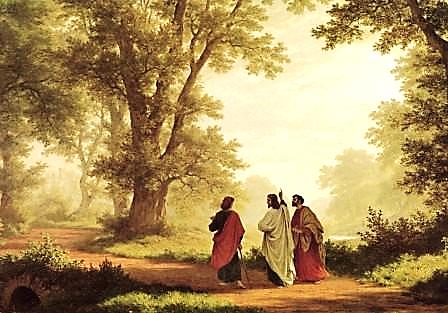 A prayer of faith  Pray this prayer if :
You want to set an example & show others how it is done
You just like to give your heart to Jesus again & again
If you never have before
You have in the past, but you think it would mean more today
You have been walking afar off and you want to come back
Faith
We Declare Our Faith Publicly Because Jesus Declared His LOVE Publicly
“If you stand before others and are willing to say you believe in me, then I will tell my Father in heaven that you belong to me.” Mat 10:32
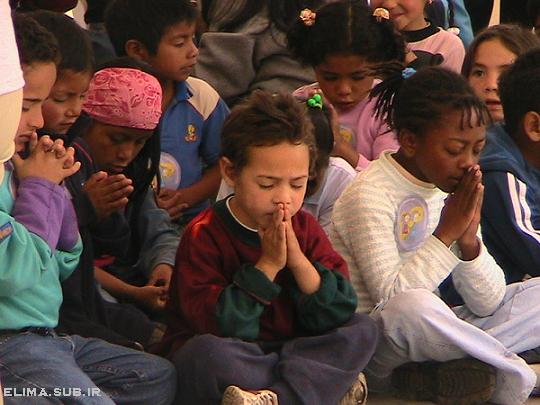 Dear Jesus,
 
I know I am a sinner & need your forgiveness.

I believe you died for my sins. 
I now turn from sin.
Come into my heart I pray.
Do you want to meet Jesus as your savior right now?
Do you believe He died to save you from your sins & that He rose from the dead? 
Do you believe that He is waiting to save you right now?
“But some people did accept him. They believed in him, and he gave them the right to become children of God.” John 1:12
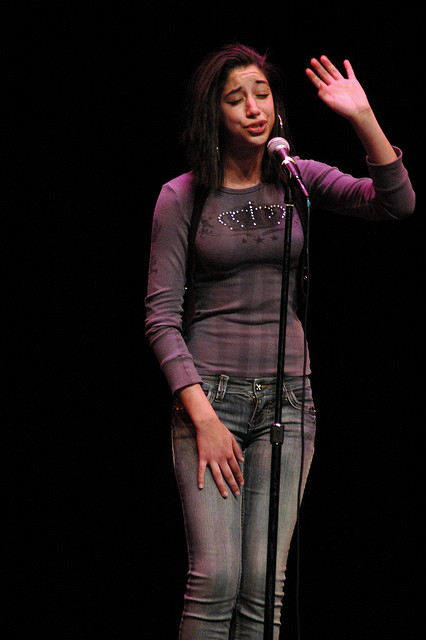 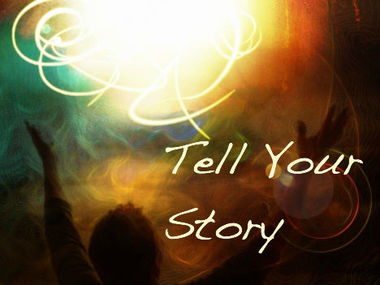 “If you openly say, ‘Jesus is Lord’ and believe in your heart that God raised him from death, you will be saved.” 
Rom. 10:9
What did you learn today?
What is the meaning of the name-tag?
What have you neen thinking about God lately?
What do you want to tell the world about Jesus?
“Draw near to God, and He will draw near to you…
…Cleanse your hands, you sinners, and make your hearts pure, you who are half-hearted towards God.” James 4:8 WNT
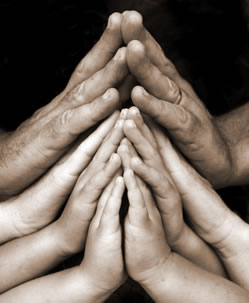 Close in Prayer
Note: Any videos in this presentation will only play online. After you download the slideshow, you will need to also download the videos from YouTube & add them back into your PowerPoint.
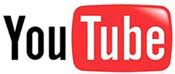 We present these messages at Bee Creek Park in College Station, TX. If you would like to watch the video of the service with this message, click here:
http://campaignkerusso.org/?p=10267
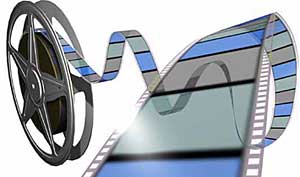 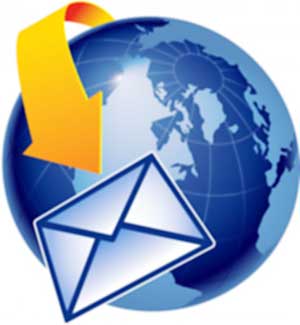 We would love to know more about the people who download our lessons & sermons. We invite you to email us & let us know where & how you use them. 
info@ckbrazos.org
Welcome to Aggieland FaithFamily Style Worship
CURRENT SCHEDULE: See www.Aggielandfaith.org
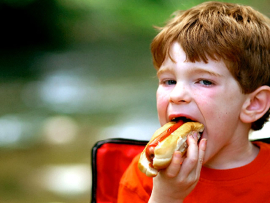 SATURDAY — 
	At Bee Creek Park 
	2:00-4:00pm: Through the bible with felt-board stories – plus hot-dogs & drinks

SUNDAY — 
	At Bee Creek Park 
	2:00-4pm: Free snacks, drinks, kids crafts, prizes, singing & bible preaching
Would You Like Prayer or Bible Study at Your House?
Personal Prayer:We can come to your home & pray with you, or you can email us when you need prayer.
Home Bible Study:We will come to your home & holda bible study for you & your friends.
Bible Party:We will hold a Kid’s Bible Party:You provide the food & kids - we will do the bible fun & stories.
Would You Like Visitation?
We will visit a friend, loved one in the hospital or in prison to pray for them & share Christ with them.
Contact: info@aggielandfaith.org
www.aggielandfaith.org
Go here to see pictures & videos
Go here to subscribe to e-mails about changes & cancellations
Note: Any videos in this presentation will only play online. After you download the slideshow, you will need to also download the videos from YouTube & add them back into your PowerPoint.
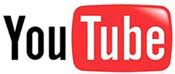 We present these messages at Bee Creek Park in College Station, TX. If you would like to watch the video of the service with this message, click here:
http://campaignkerusso.org/?p=10267
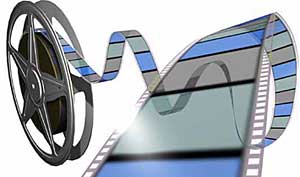 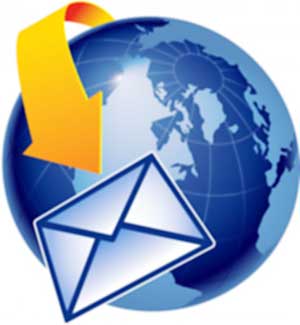 We would love to know more about the people who download our lessons & sermons. We invite you to email us & let us know where & how you use them. 
info@ckbrazos.org